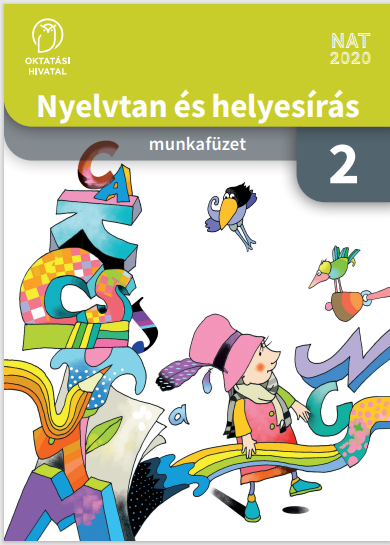 10.oldal
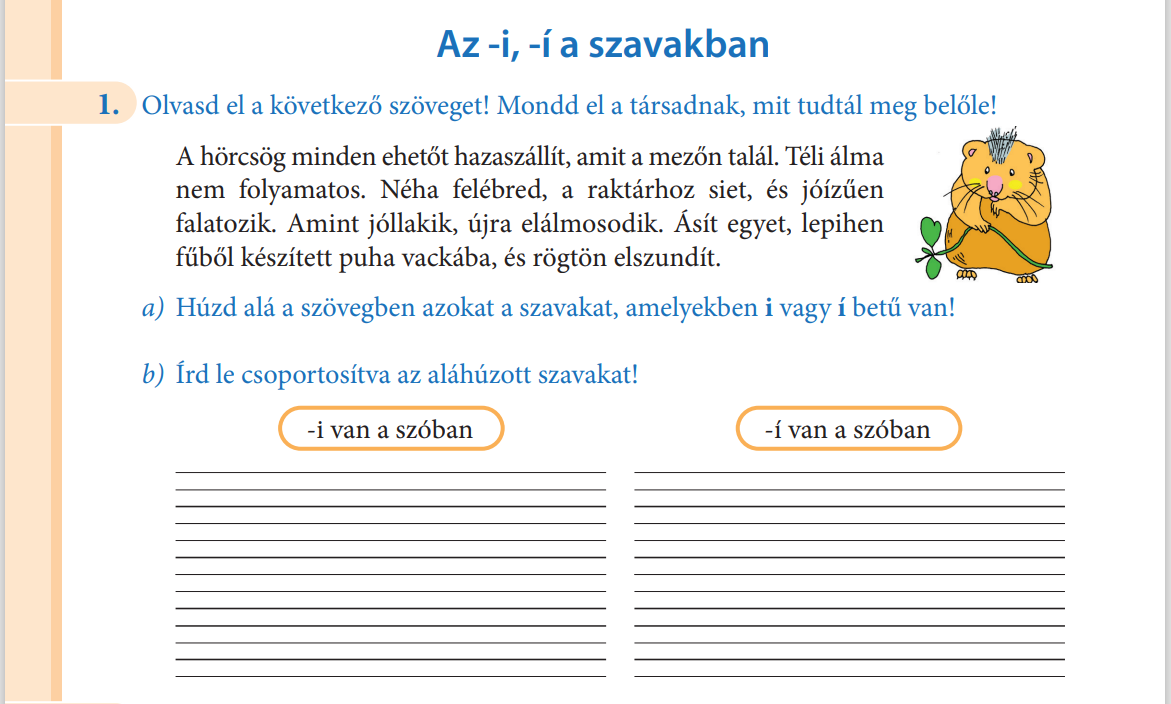 jóízűen
amit
téli
minden
siet
ásít
falatozik
amint
készített
jóllakik
elálmosodik
lepihen
elszundít
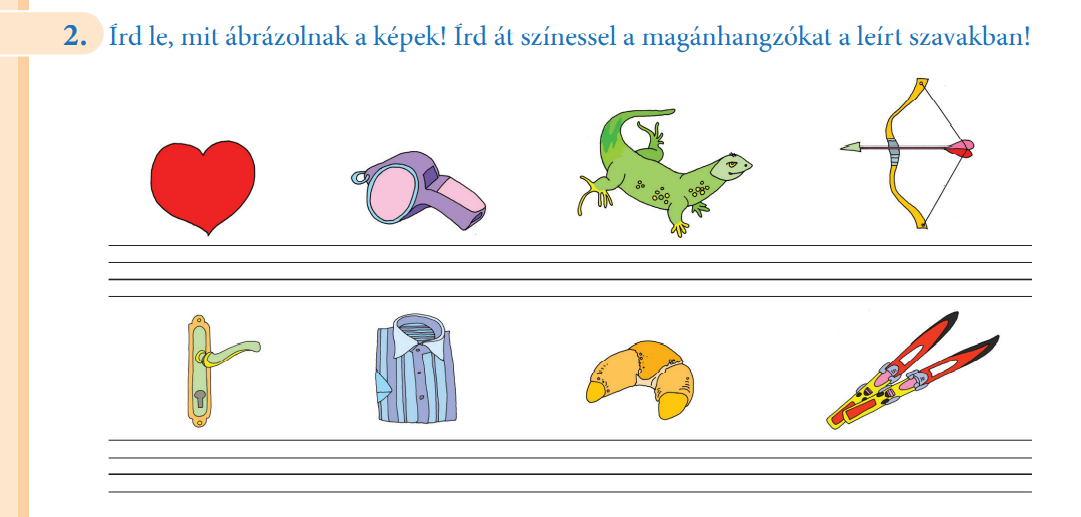 szív
síp
gyík
nyíl
ing
kifli
síléc
kilincs
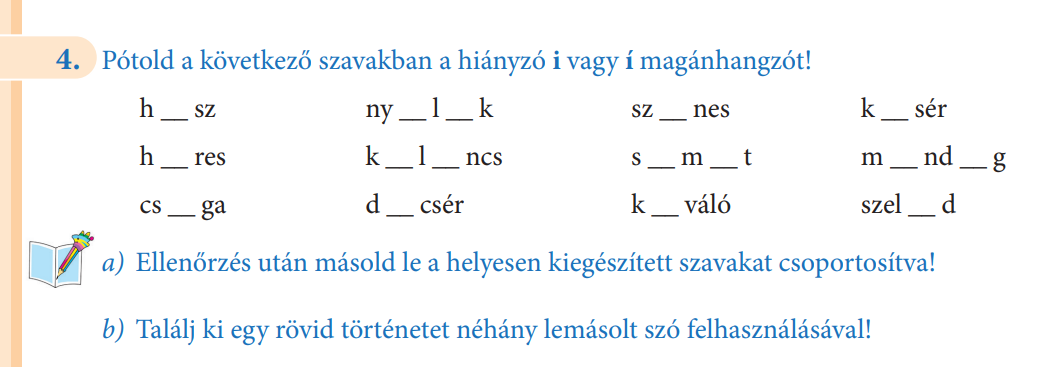 í
í
í
i
i
i
i
i
í
í
i
i
í
i
i
i
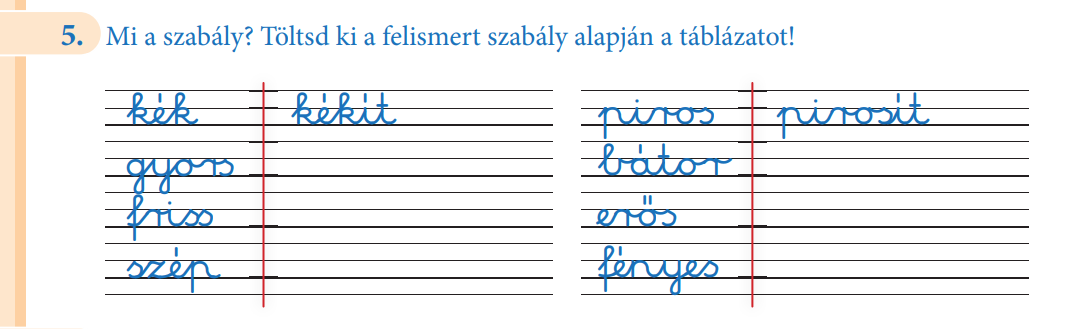 gyorsít
bátorít
frissít
erősít
szépít
fényesít
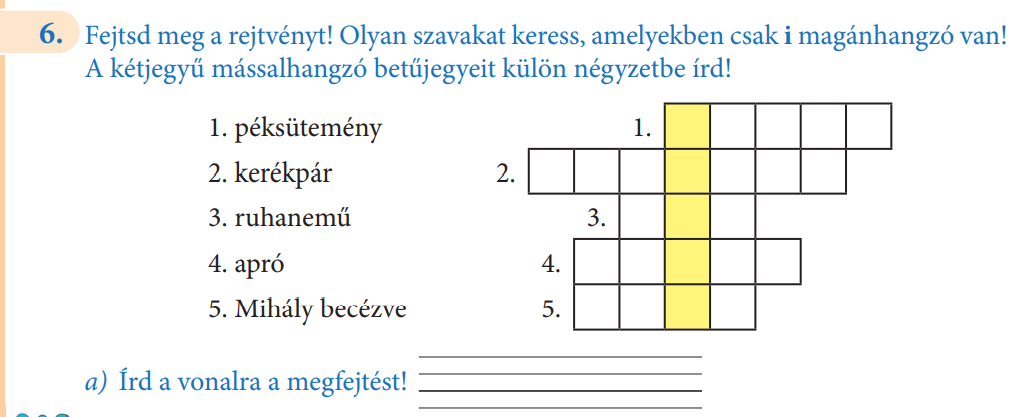 i
k
i
l
f
i
c
b
i
l
i
k
g
n
i
c
s
i
i
k
s
i
m
i
kincs
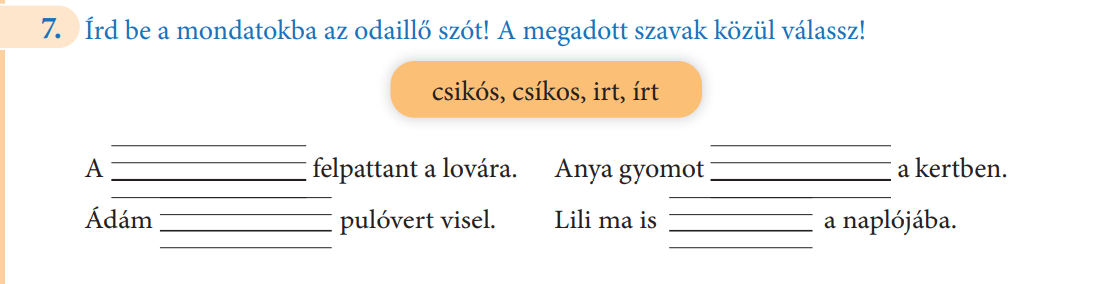 csikós
irt
csíkos
írt